YCGC
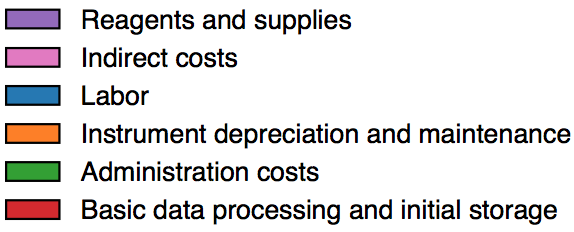 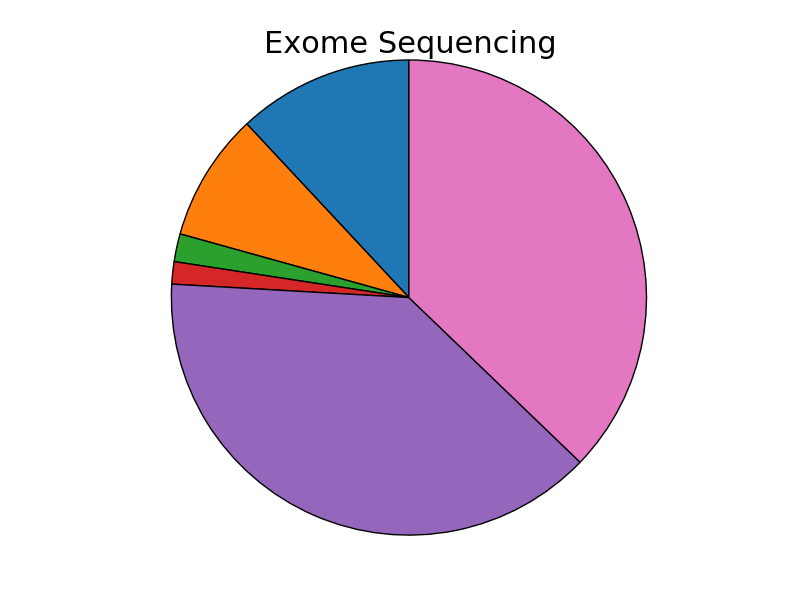 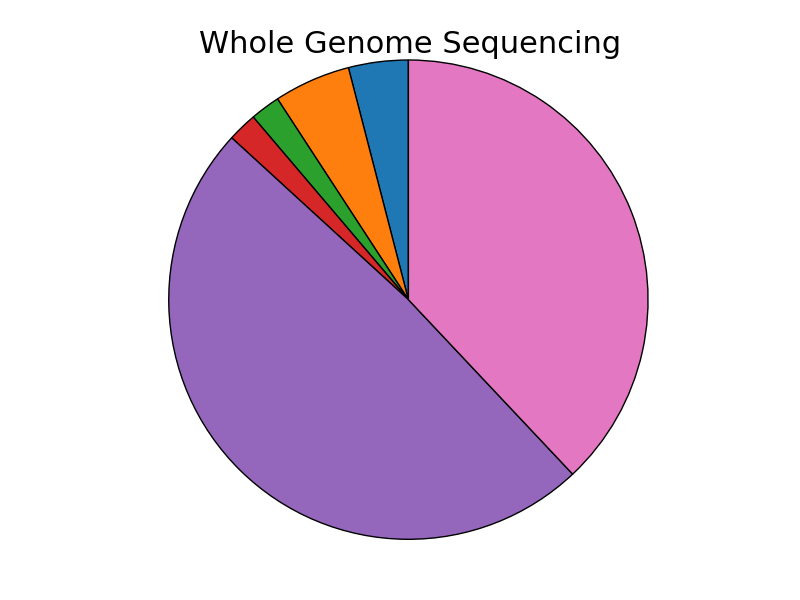 Weinstock
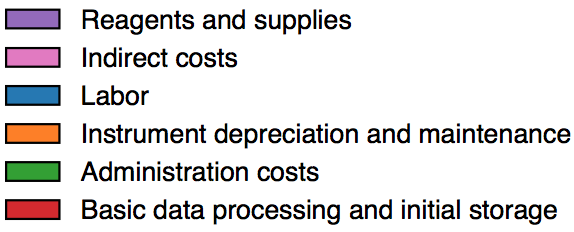 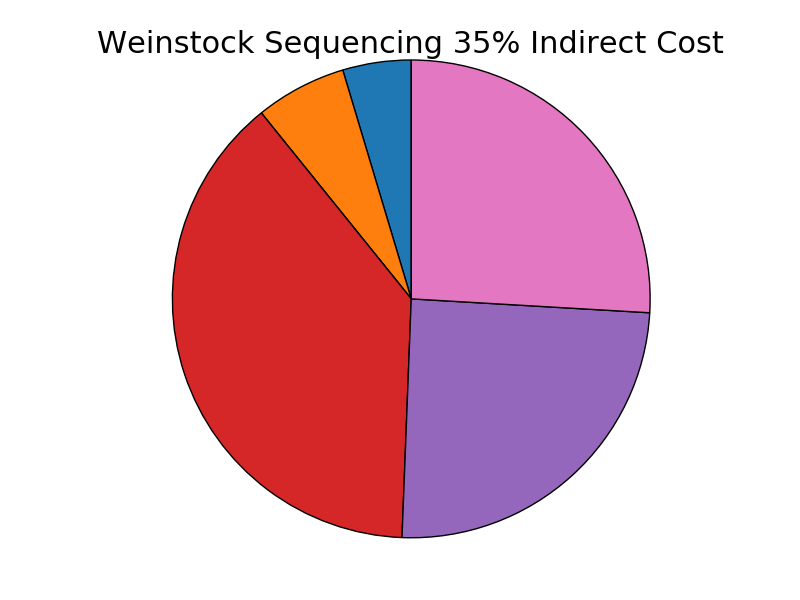 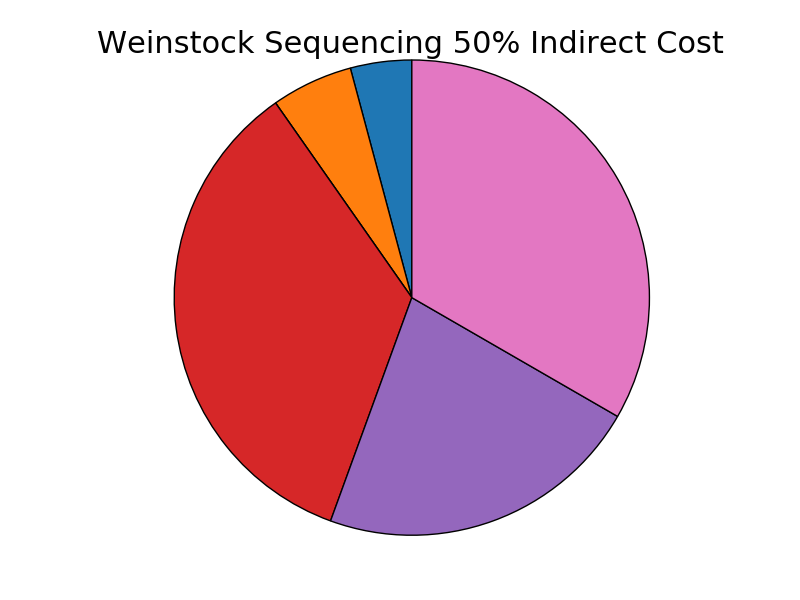 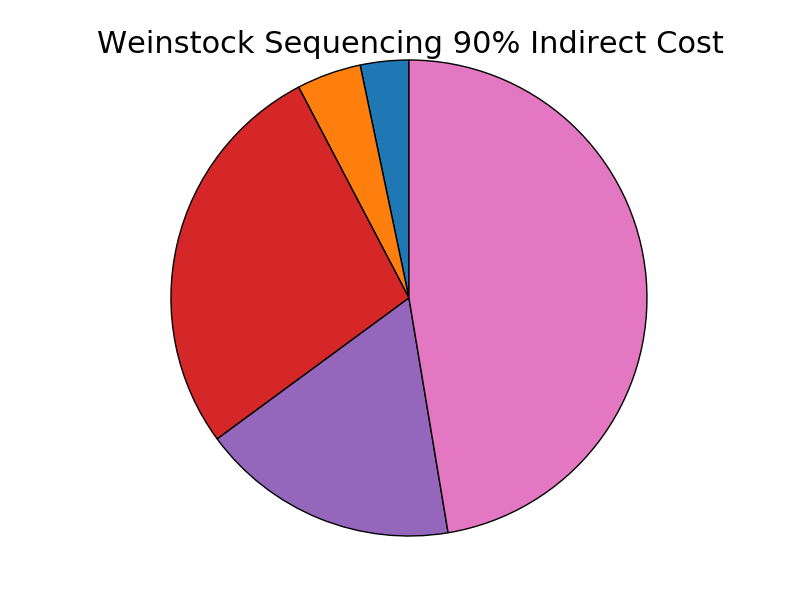 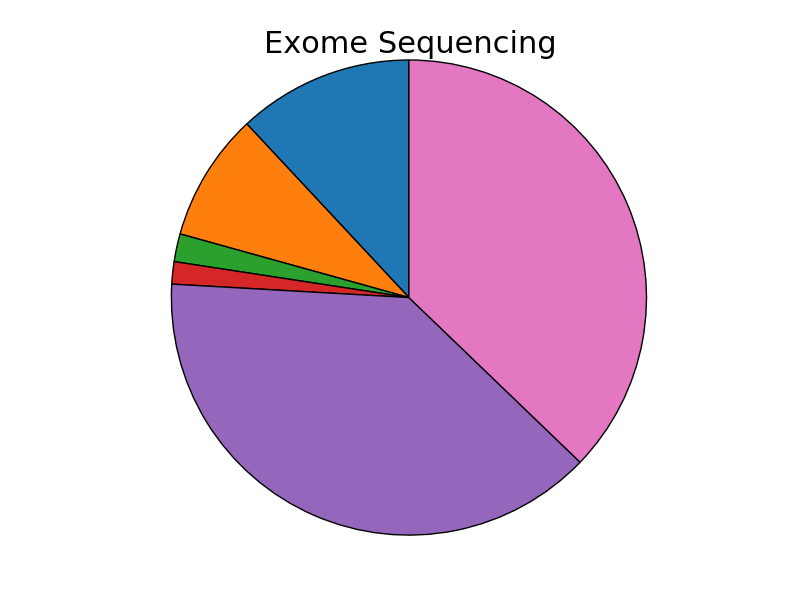 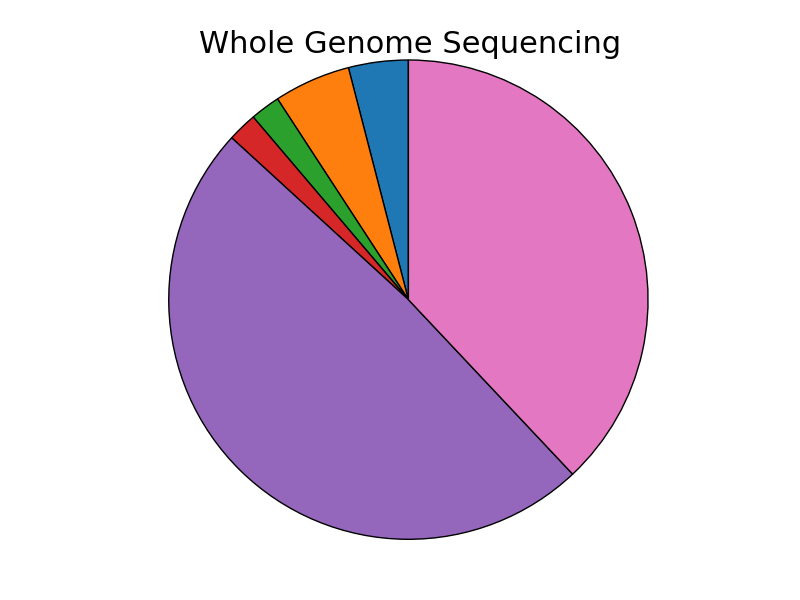 Weinstock
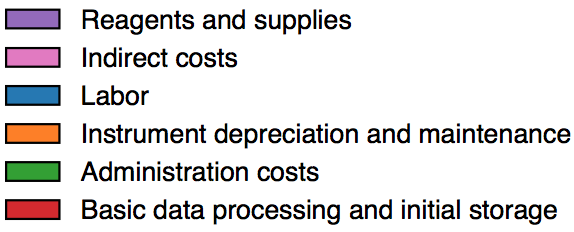 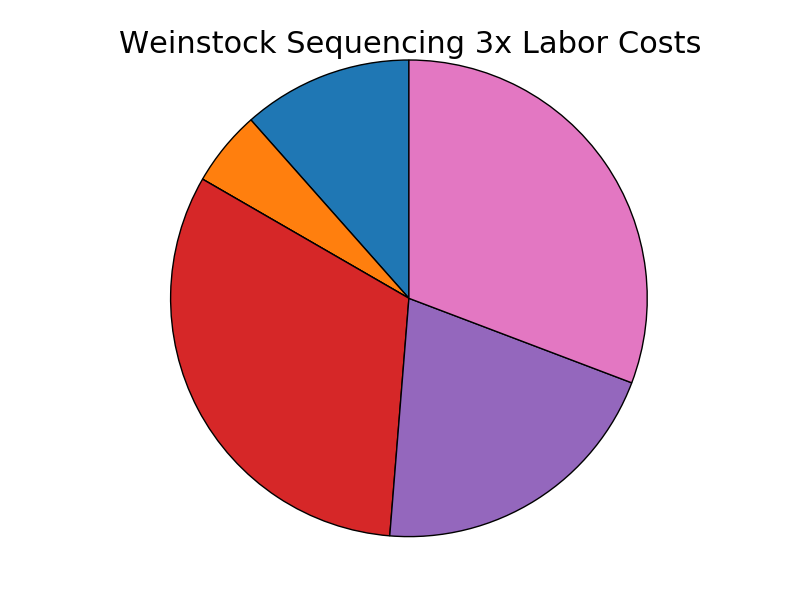 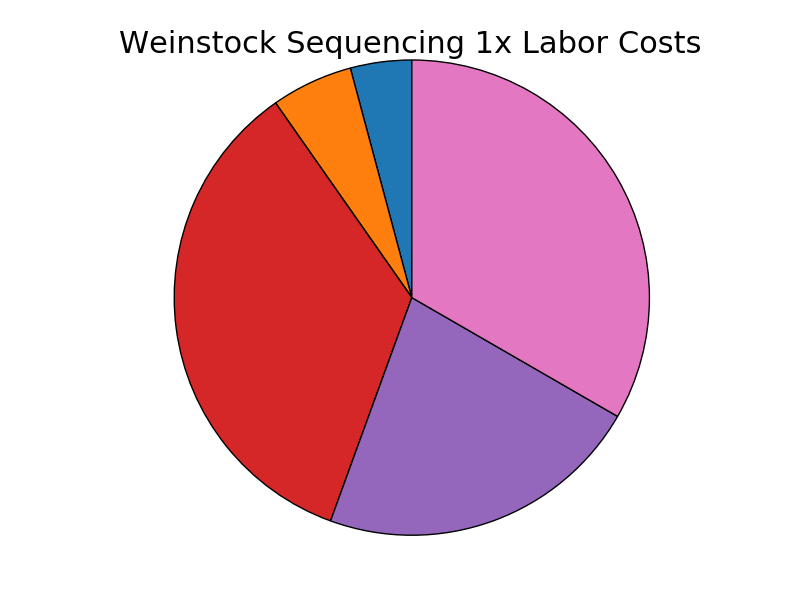 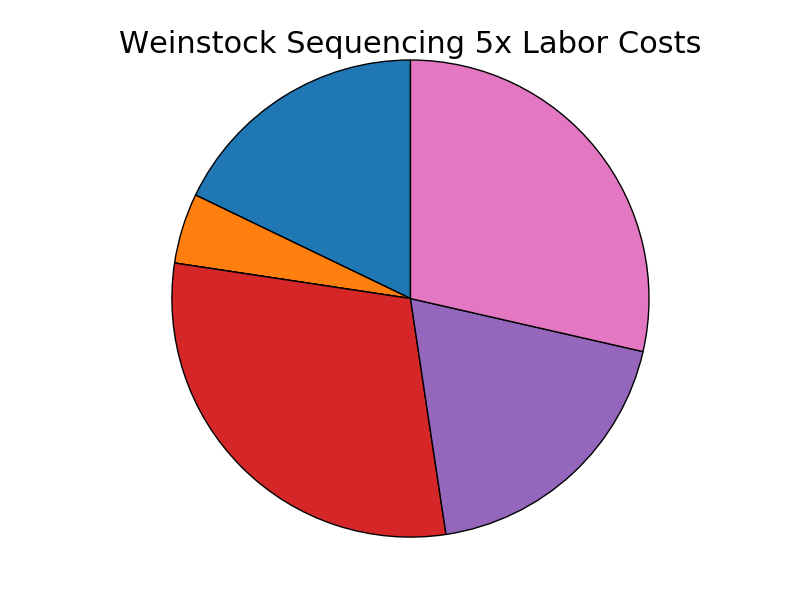 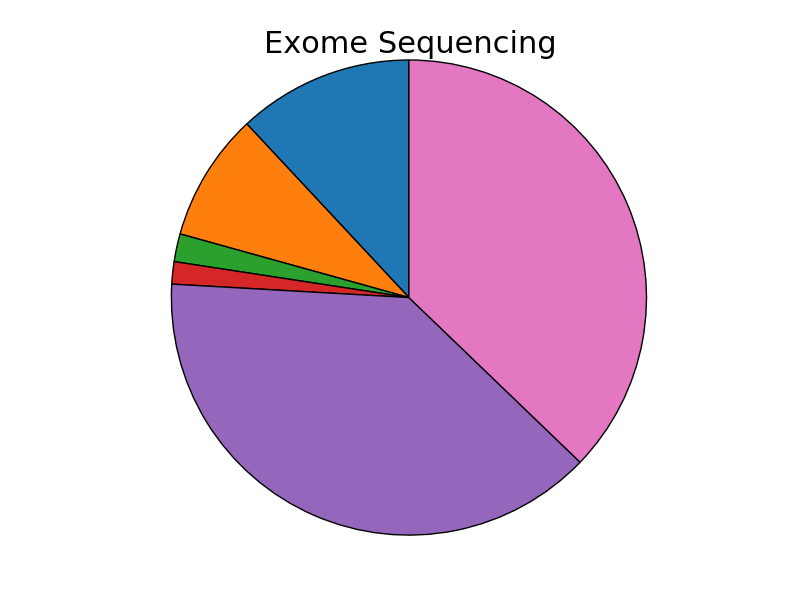 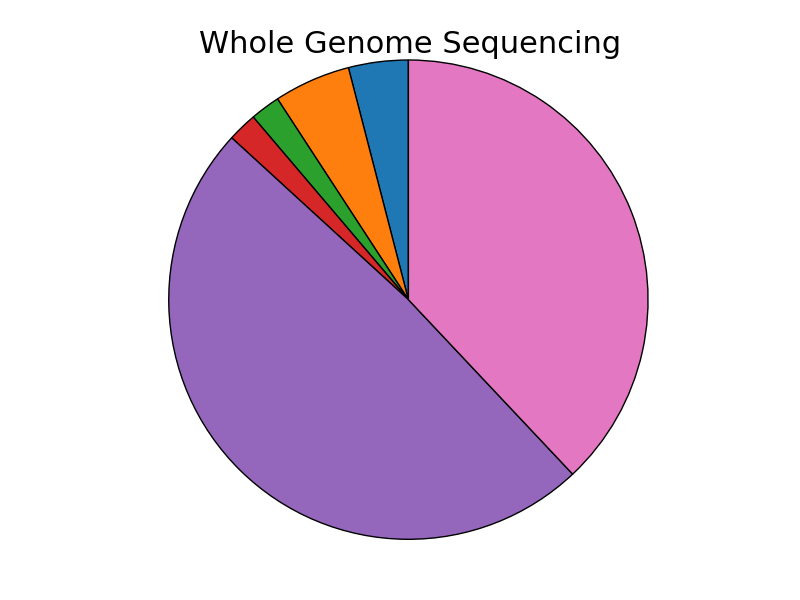 Weinstock
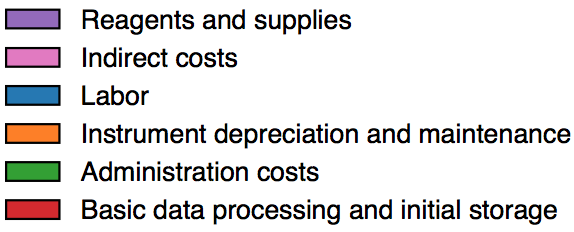 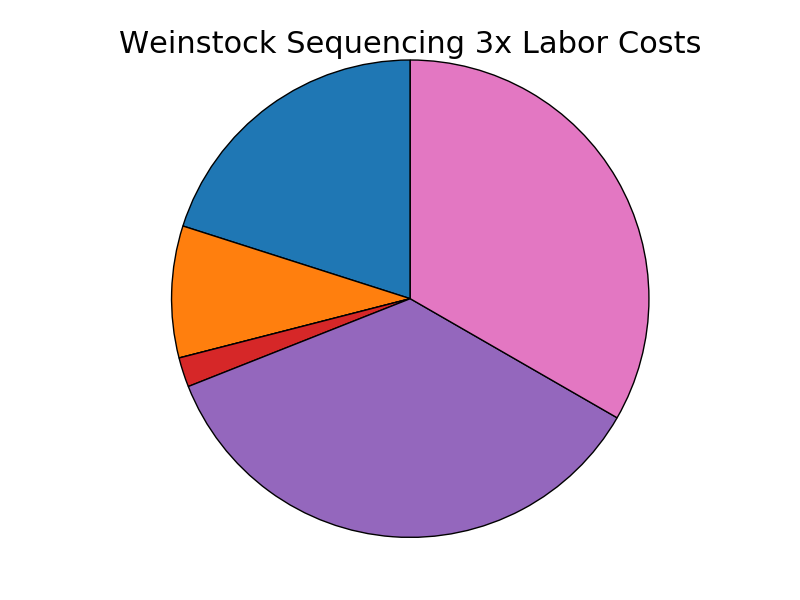 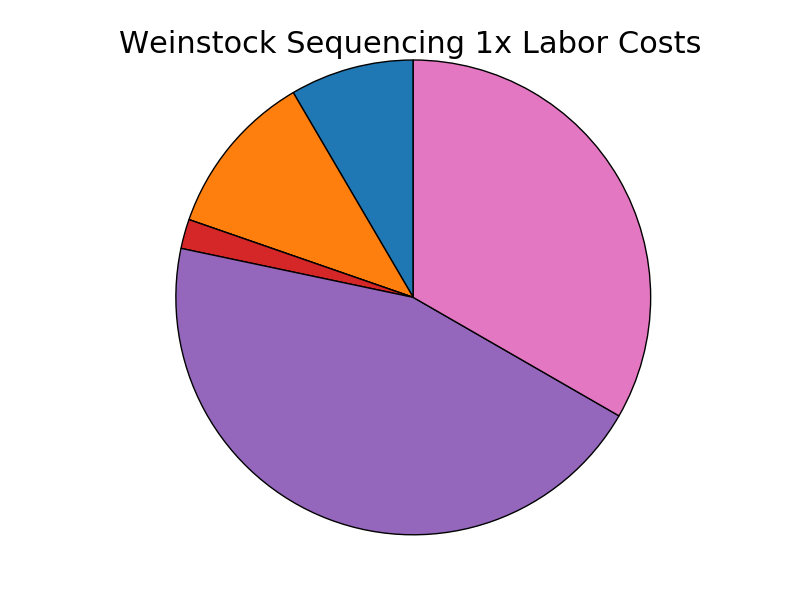 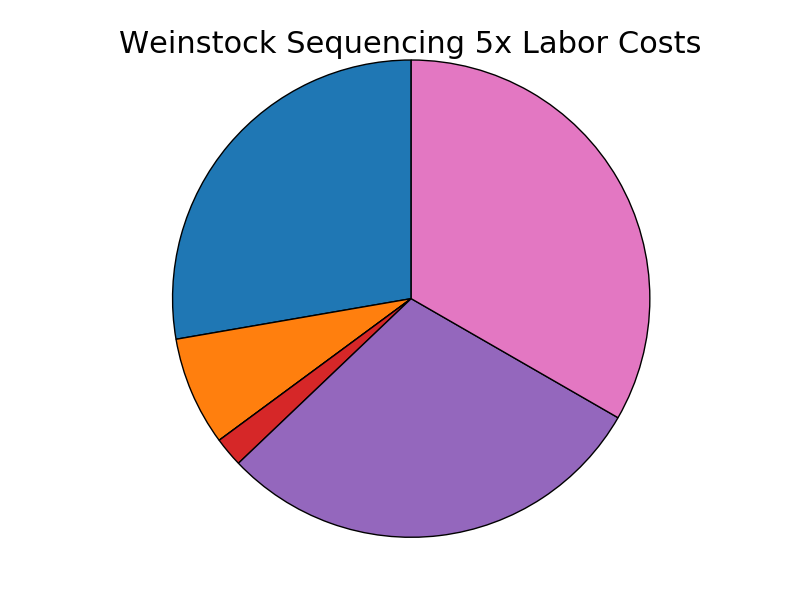 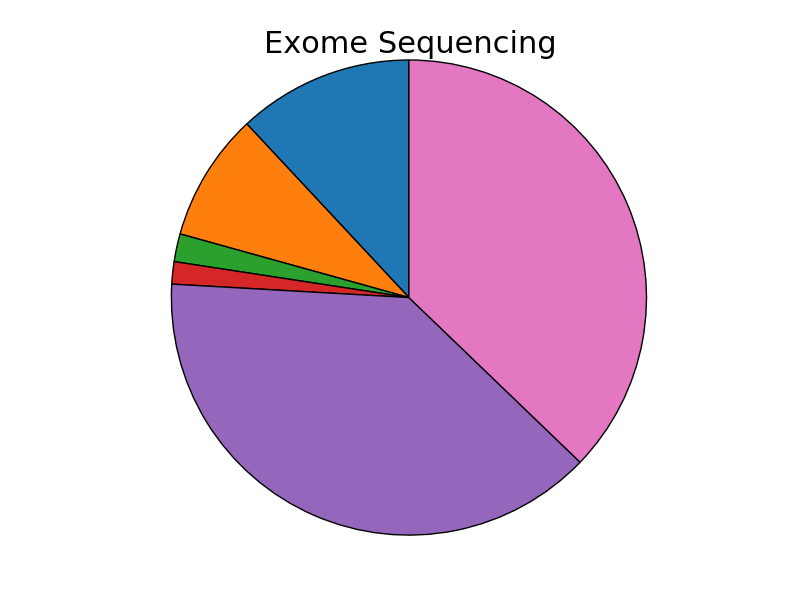 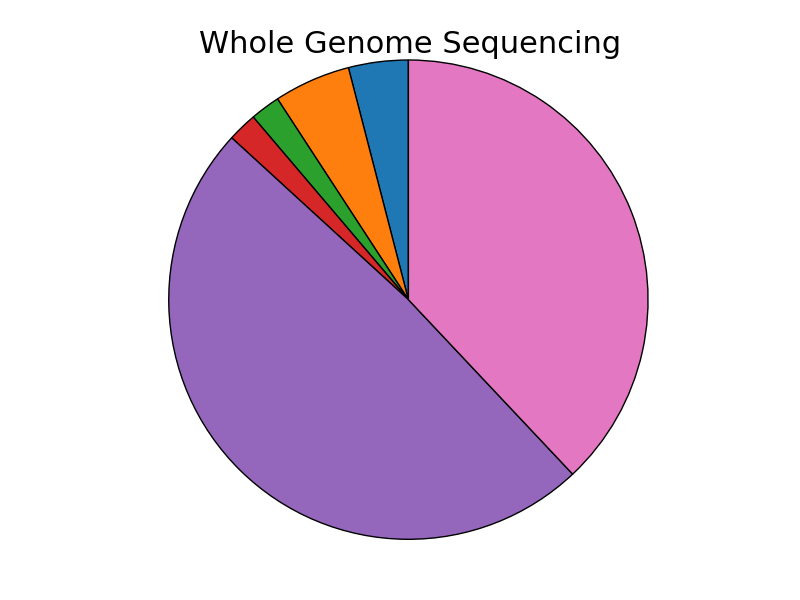 Updated Slides 2/22/16
Weinstock
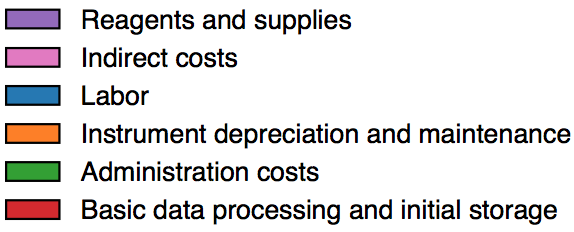 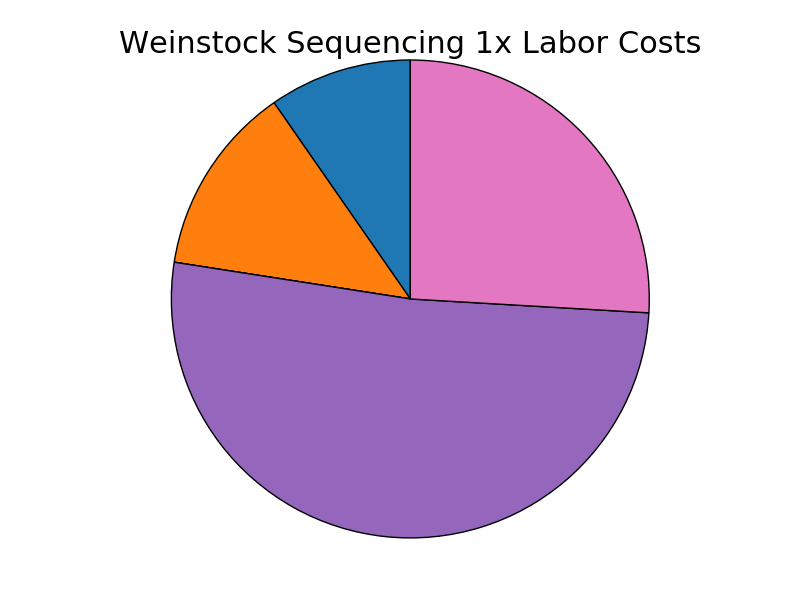 35% IDC
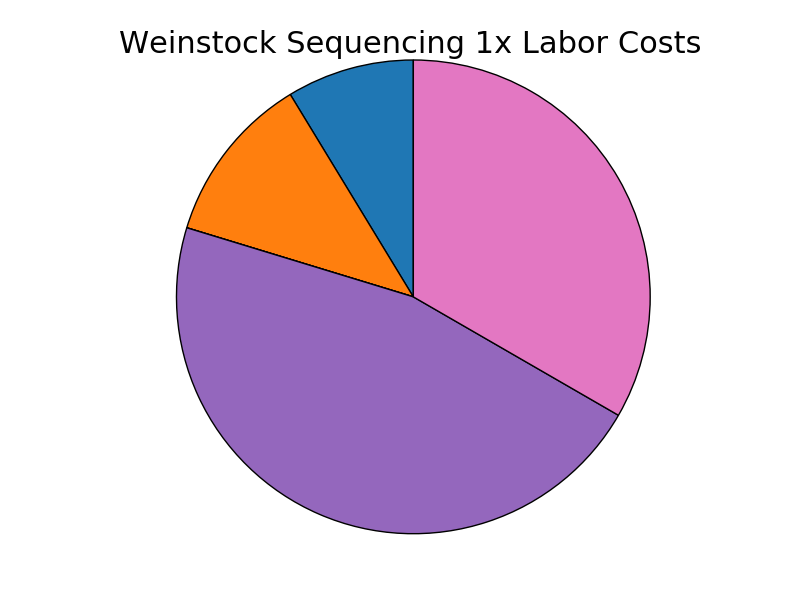 50% IDC
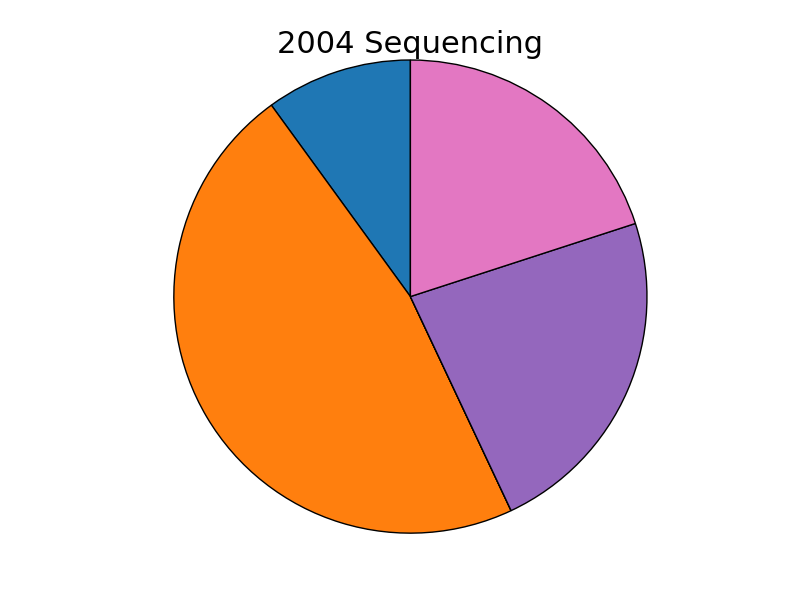 20% IDC
45% Equip.
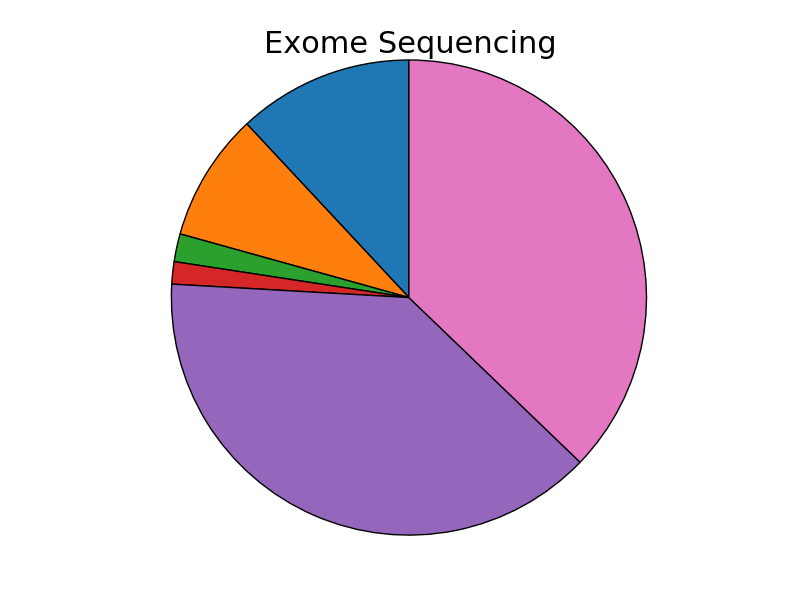 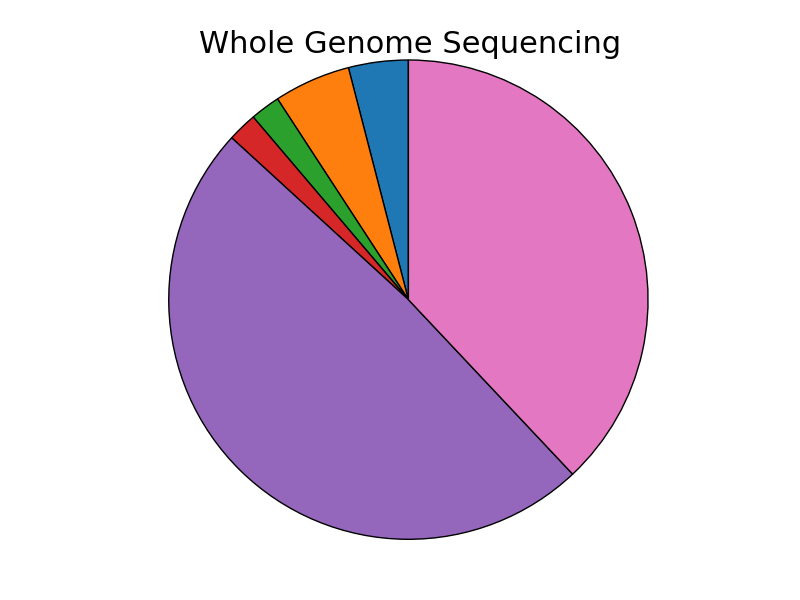 Weinstock
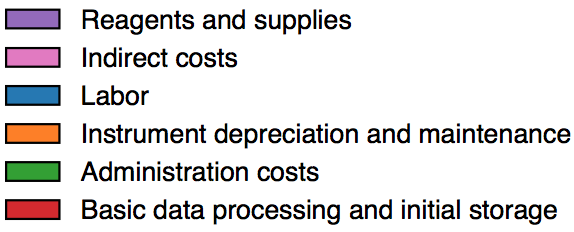 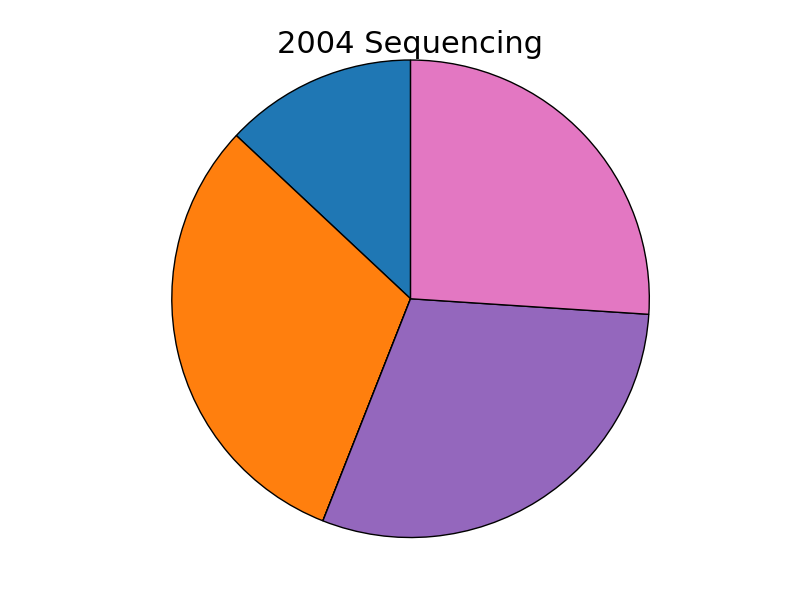 31% Equip.
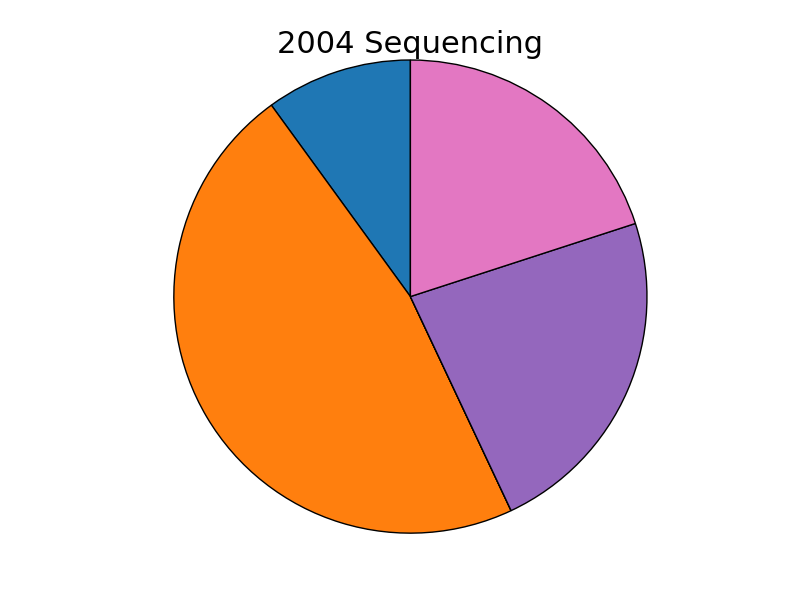 20% IDC
45% Equip.
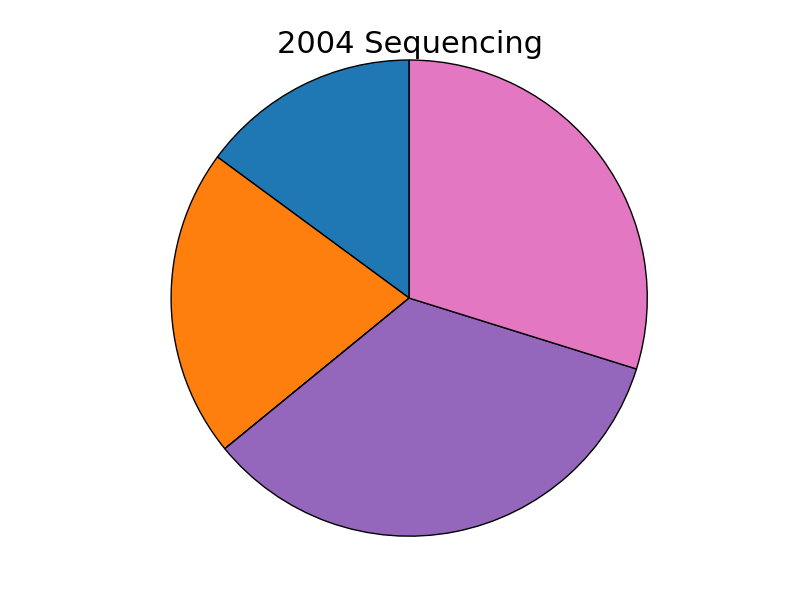 21% Equip.
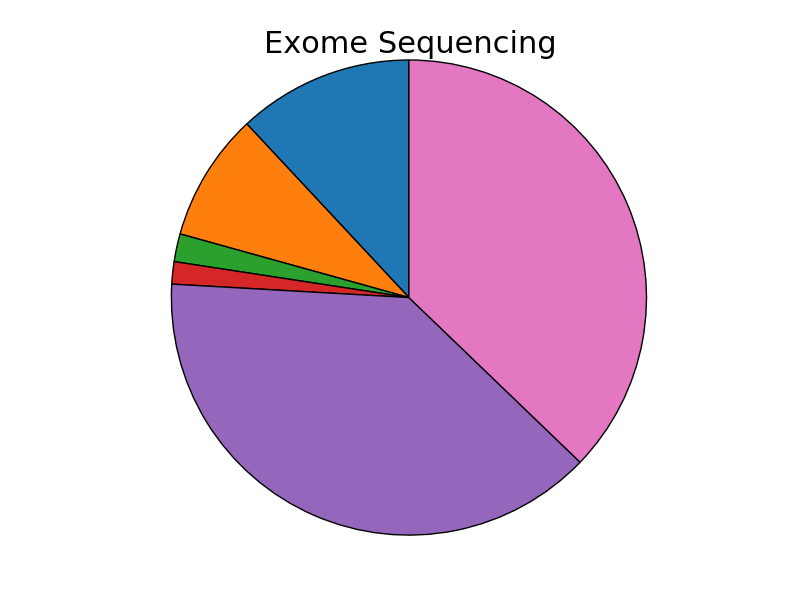 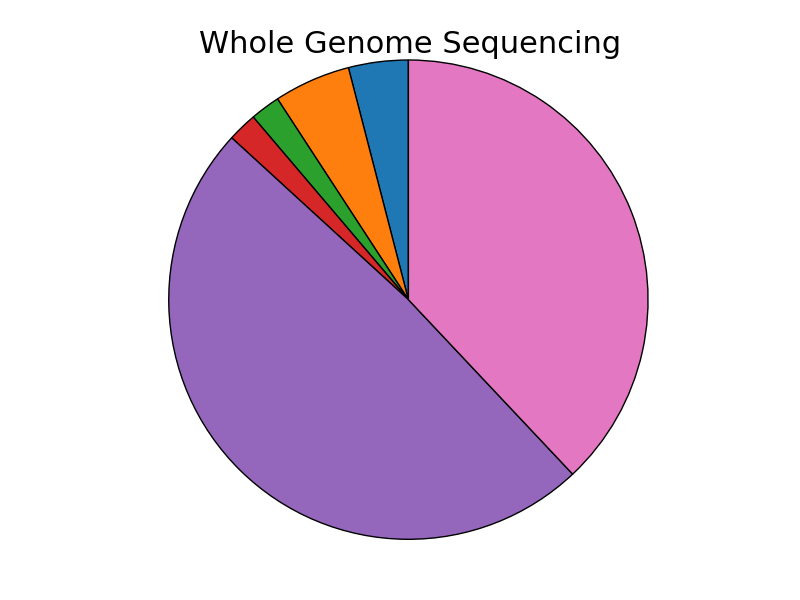